Measuring Large Traffic Aggregates on Commodity Switches
Lavanya Jose, Minlan Yu, Jennifer Rexford
Princeton University, NJ
1
[Speaker Notes: ----- Meeting Notes (3/17/11 15:15) -----
what challenges in OF are.. highlight]
Motivation
Large traffic aggregates? 
manage traffic efficiently
understand traffic structure
detect unusual activity
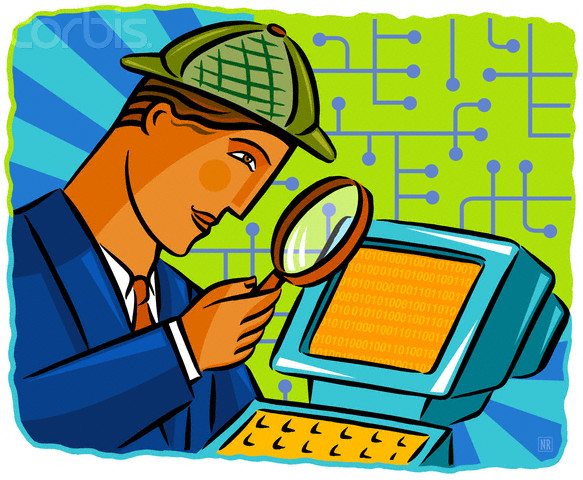 2
[Speaker Notes: manage traffic efficiently ??

understand traffic structure
	- which websites, applications are popular
	- which users/ sub-networks are sending a lot
 
	- break up of traffic sent from networks across many fields
		- ex. in the CS department network,
			10% is someone in one group downloading files from 
			15% is the rest of the group browsing the web
	

detect unusual activity
	- detect when a malicious user or group of users sends a lot of traffic at once 










Netowkr operators would like to identify large traffic aggregates
For understanding the traffic structure- for example which goru in a dpeartment sends most
For detecting etc

How do they manage traffic efficiently?

Ideally, We would like to avail all these features using what we have- commodity switches

Traffic structure- which group sending most… 
Unusual activity- malicious send a lot

pictures
----- Meeting Notes (3/17/11 14:59) -----
large traffic aggregate definition- example from same ISP shares some prefix

why? define by example… 
change to example- which user's using most bandwidth

----- Meeting Notes (3/17/11 15:15) -----
heads up … HHH and generic]
Aggregate at fixed prefix-length?
Top 10 /24 prefixes (by how much traffic they send)
could miss individual heavy users
Top 10 IP addresses …
could miss heavy subnets where each individual user is small
3
Aggregate at all prefix-lengths? (Heavy Hitters)
All the IP prefixes
>= a fraction T  of the link capacity
****
40
1***
0***
40
0
HH: sends more than
   T= 10% of link cap. 100
00**
01**
19
21
000*
01**
010*
011*
12
9
12
7
0000
0001
0010
0011
0100
0101
0110
0111
11
1
5
2
9
3
5
4
4
[Speaker Notes: But want to aggregate at a level only when useful…]
Hierarchical Heavy Hitters
All the IP prefixes
>= a fraction T  of the link capacity
after excluding any HHH descendants.
****
40
1***
0***
40
0
HH: sends more than
   T= 10% of link cap. 100
00**
01**
19
HHH:
21
000*
01**
010*
011*
12
9
12
7
0000
0001
0010
0011
0100
0101
0110
0111
11
1
5
2
9
3
5
4
5
[Speaker Notes: 12 on the right..

Some work done on this..]
Related Work
Offline analysis on raw packet trace [AutoFocus]
accurate but slow and expensive
Streaming algorithms on Custom Hardware [Cormode’08, Bandi’07, Zhang’04, Sketch-Based]  
accurate, fast but not commodity
Our Work:
Commodity, fast and relatively accurate
6
[Speaker Notes: Ideally we would like an algorithm that can run on commodity switches on high speed networks at line rate, yet doesn’t sacrifice much accuracy.
punchline- on commodity switches, after opening slide]
HHH on Commodity- Using OpenFlow
Why commodity switches? 
cheap, easy to deploy
let “network elements monitor themselves”
Commodity OpenFlow switches 
available from multiple vendors (HP, NEC, and Quanta)
deployed in campuses, backbone networks
wildcard rules with counters to measure traffic
7
[Speaker Notes: Wildcard rules allow us to match bits in different fields in the packet header

Allows us to adjust what we’re monitoring… useful because we only have a few rules 
we must decide what to monitor with these depending on traffic
Example- If we see that some rules haven’t been matching any packets, can remove them…

 inspired by these capabilities 
we look at an OpenFlow based framework for our problem.]
OpenFlow Measurement Framework
Install
Rules
Controller Software
Switch
Fetch
Counts
Constraints
<= N Prefix Rules
Measuring Interval M
No pkts to Controller
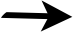 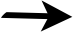 SRC IP
0010 0100
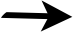 increment
count
TCAM
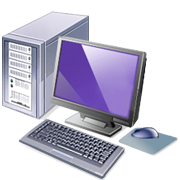 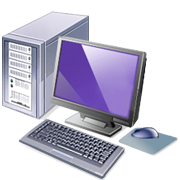 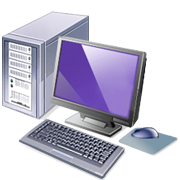 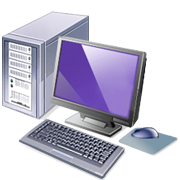 8
[Speaker Notes: We assume an OpenFlow switch that supports wildcard rules efficiently using a TCAM
wildcard rules with countersis a great match for the HHH problem.

OF allows us to send packets to controller, but to reduce the overhead we limit ourselves and we process it only at the switch, match a rule and increment the count

Rules in a TCAM have priority…
So 2ndt prefix counts things in subnet other than 2nd.

001* counts all packets in this excluding the more specific rule’s count
Perhaps this reminds you of HHHes-  where we must check if the HHH’s count excluding its 
HHH descednats exceeds the threshold

TCAMs and HHHes are a great match…]
Monitoring HHHes
****
40
1***
0***
40
0
00**
01**
19
21
000*
01**
010*
011*
12
9
12
7
0000
0001
0010
0011
0100
0101
0110
0111
11
1
5
2
9
3
5
4
HHH: after excluding any descendant prefix rules
TCAM: priority matching
9
[Speaker Notes: Suppose we know all the HHHes, simply need to read off the counts, 
but sometimes there may be a new HHH…]
Detecting New HHHes
Monitor children of HHHes
Use at most 2/T rules
****
40
1***
0***
40
0
00**
01**
19
21
000*
01**
010*
011*
12
9
12
7
0000
0001
0010
0011
0100
0101
0110
0111
11
1
5
2
9
3
3 2
5
4
910
10
[Speaker Notes: So when a child exceeds the threshold, we know there’s a new HHH
Not necessarily the child, but counted by the child…
How do we know which one…]
0***
****
80
00**
01**
75
5
000*
01**
10**
11**
5
0
70
5
0000
0001
0010
0011
0100
0101
0110
0111
70
0
2
3
5
0
0
0
Identifying New HHHes
Iteratively adjust wildcard rules:
Expand
If count > T, install rule for child instead.
Collapse
If count < T, remove rule.
0***
1***
10**
11**
00**
01**
000*
001*
010*
011*
100*
101*
110*
111*
11
[Speaker Notes: Still continuing to use 2/T, since we expand only when we detect an HHH
At most 1/T. Still not always using 2/T rules…

Ask- change to monitoring both children and explain collpase, by 
Saying stop monitoring other child?

Expanding two children at a time still using 2/T for every HHH we detect]
Using Leftover Rules
Why left over rules?
May not be 1/T HHHes.
May still be discovering new HHHes
How to use leftover rules?
To monitor HHHes close to threshold
Data shows 2-3 new 
HHHes/ interval (a few secs)
****
40
1***
0***
40
0
00**
01**
19
21
000*
01**
010*
011*
12
8
12
7
12    10
0000
0001
0010
0011
0100
0101
0110
0111
11    9
11
1
5
2
9
3
5
3
12
[Speaker Notes: So now we are using all the rules available to monitor HHHes, detect and identify new ones.
Evaluated this on a simulation where we replayed packets seen over a measuring interval… 

Yet, we may not always use up all the 2/T rules. Sometimes there may be fewer than 1/T HHHes we’re monitoring. In that case, we can use the leftover rules to cover a bit more ground to catch new HHHes. One thing we could do in particular is to monitor the neighborhood of HHHes close to the threshold. 

If they drop slightly below threshold, it’s possible that the parent is a new HHH. To confirm, we need to know the sibling’s count too.

11 and 1 to 9 and 3 animate
1. Not all rules]
Evaluation- Method
Real packet trace (400K pkts/ sec) from CAIDA
Measured HHHes for T=5% and T=10%
Measuring interval M from 1-60s
13
[Speaker Notes: Review T and M]
Evaluation- Results
20 rules to identify 88-94% of the 10%- HHHes
Accurate
Gets ~9 out of 10 HHHes
Uses left over TCAM space to quickly find HHHes
Large traffic aggregates usually stable
Fast
Takes a few intervals for 1-2 new HHHes
Meanwhile aggregates at coarse levels
000*
0000
12
0001
11
1
14
[Speaker Notes: Tested for M = 1 to 60s, average fraction of HHHes identified within this range


Correctly identified ~9 out of 10 HHHes of last interval
Traffic shifts  1-2 new HHHes still to be pinpointed
Few intervals to find them (around 2-3 usually, sometimes more…)
Meanwhile aggregate at coarser levels

So we have an algorithm that at line rate, is fairly accurate AND 
Can run on commodity swithces using a very simple framework,
Use at most N rules
Periodically adjust rules M
All thew hile simple ops at switch …]
Stepping back… not just for HHHes
Framework
Adjusting <= N wildcard rules
Every measuring interval M
Only match and increment per packet
Can solve problems that require
Understanding a baseline of normal traffic
Quickly pinpointing large traffic aggregates
15
[Speaker Notes: Can develop useful algs not just for HHH but
Many others in this
Measure normal traffic pattern
Identify large traffic changes
Pinpoint some kinds of  DoS attacks]
Conclusion
Solving HHH problem with OpenFlow
Relatively accurate, Fast, Low overhead
Algorithm with expanding /collapsing
Future work
multidimensional HHH
Generic framework for measurement
Explore algorithms for DoS, large traffic changes etc.
Understand overhead
Combine results from different switches
16
[Speaker Notes: Measure normal traffic pattern
Identify large traffic changes
Pinpoint DoS attacks]